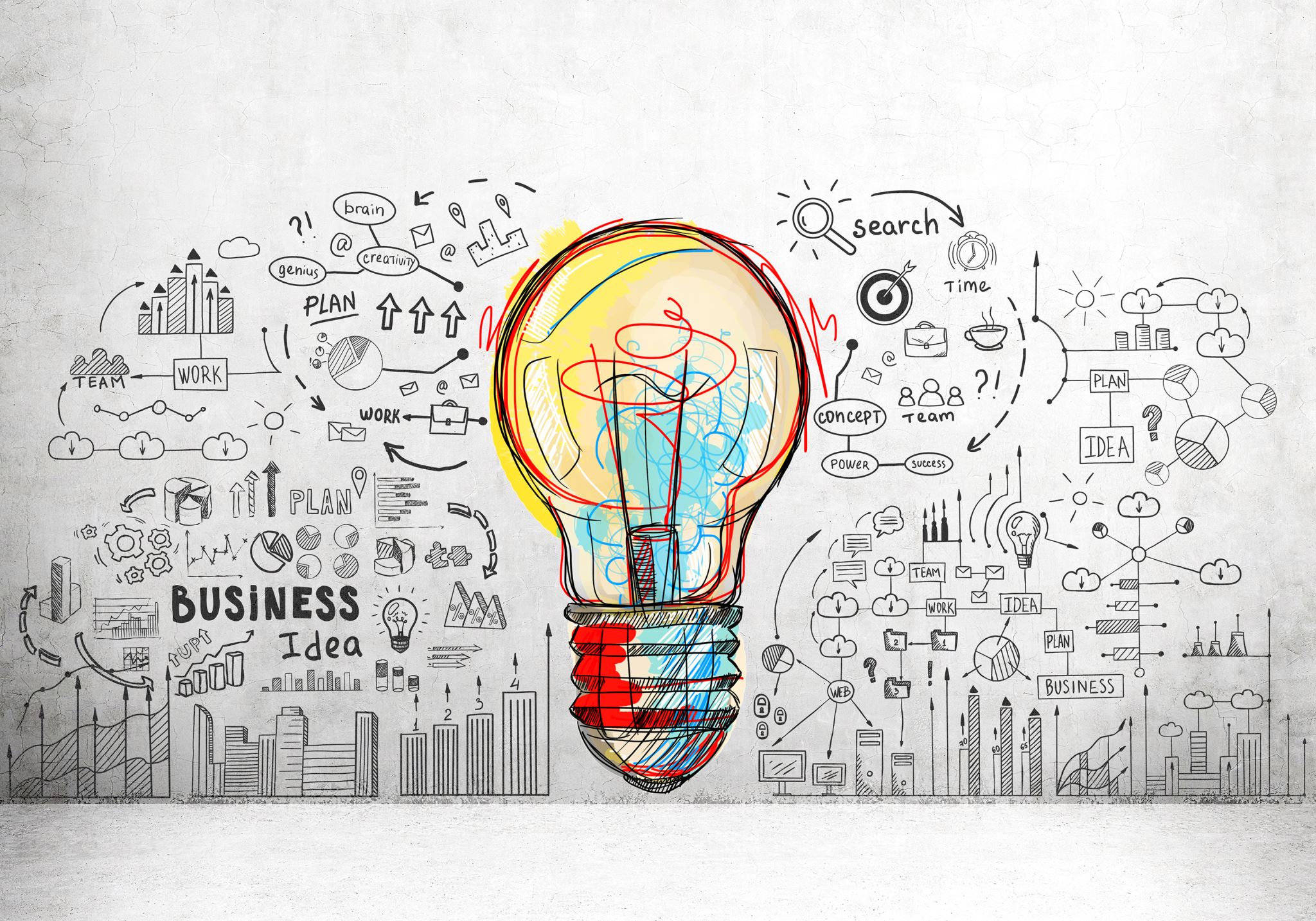 MARKETINGLecture 4
2024/2025
Introducing New Market Offerings
New-product development shapes the company’s future. Improved or replacement products and services can maintain or build sales; new-to-the-world products and services can transform industries and companies and change lives. But the low success rate of new products and services points to the many challenges they face. Companies are doing more than just talking about innovation. They are challenging industry norms and past conventions to develop new products and services that delight and engage consumers.
Nintendo’s Wii is a prime example
Although Nintendo helped create the $30 billion global video game business, its U.S. sales had shrunk in half by 2006. CEO Satoru Iwata and game designer Shigeru Miyamoto decided to address two troubling trends in the industry: As players got older and acquired families and careers, they played less often, and as video game consoles got more powerful, they grew more expensive. Nintendo’s solution? Redesign the game controllers and the way they interacted with the consoles. Bucking industry trends, Nintendo chose a cheaper, lower-power chip with fewer graphics capabilities, creating a totally different style of play based on physical gestures. A sleek white design and a new motion-sensitive wireless controller made it much more engaging and interactive. Nintendo’s decision to embrace outside software developers meant a number of titles quickly became available. Thus Wii was born. Its collaborative nature made it a hit with nongamers drawn by its capabilities and hard-core players seeking to master its many intriguing games.
MAKE OR BUY
A company can add new products through acquisition or development. When acquiring, the company can buy other companies, patents from other companies, or a license or franchise from another company. Swiss food giant Nestlé has increased its presence in North America by acquiring such diverse brands as Carnation, Hills Brothers, Stouffer’s, Ralston Purina, Dreyer’s Ice Cream, Chef America, Jenny Craig, and Gerber.
But firms can successfully make only so many acquisitions. At some point, they need organic growth— the development of new products from within. Praxair, worldwide provider of industrial gases, achieved an ambitious goal of $200 million per year of double-digit new annual sales growth only through a healthy dose of organic growth and a large number of smaller but significant $5 million projects.
For product development, the company can create new products in its own laboratories, or it can contract with independent researchers or new-product development firms to develop specific new products or provide new technology.4 Firms such as Samsung, GE, Diageo, Hershey, and USB have engaged new-product consulting boutiques to provide fresh insights and points of view.
Types of New Products
New products range from new-to-the-world products that create an entirely new market to minor improvements or revisions of existing products. Most new-product activity is devoted to improving existing products. Some of the most successful recent new consumer products have been brand extensions: Tide Total Care, Gillette Venus Embrace, Bounce Extra Soft, Always Infinity, and Secret Flawless deodorant. At Sony, modifications of established products account for over 80 percent of new-product activity.

It is increasingly difficult to identify blockbuster products that will transform a market, but continuous innovation can force competitors to play catch-up and also broaden the brand meaning.6 Once a running-shoe manufacturer, Nike now competes with makers of all types of athletic shoes, clothing, and equipment. Armstrong World Industries moved from selling floor coverings to ceilings to total interior surface decoration.
Types of New Products
Fewer than 10 percent of all new products are truly innovative and new to the world. These products incur the greatest cost and risk. Although radical innovations can hurt the company’s bottom line in the short run, if they succeed they can create a greater sustainable competitive advantage than ordinary products and produce significant financial rewards as a result.8 Companies typically must create a strong R&D and marketing partnership to pull off a radical innovation.

The right corporate culture is another crucial determinant; the firm must prepare to cannibalize existing products, tolerate risk, and maintain a future market orientation. Few reliable techniques exist for estimating demand for radical innovations.11 Focus groups can provide perspective on customer interest and need, but marketers may need a probe-and-learn approach based on observation and feedback of early users’ experiences and other means such as online chats or product-focused blogs.
Types of New Products
Fewer than 10 percent of all new products are truly innovative and new to the world. These products incur the greatest cost and risk. Although radical innovations can hurt the company’s bottom line in the short run, if they succeed they can create a greater sustainable competitive advantage than ordinary products and produce significant financial rewards as a result. Companies typically must create a strong R&D and marketing partnership to pull off a radical innovation.

The right corporate culture is another crucial determinant; the firm must prepare to cannibalize existing products, tolerate risk, and maintain a future market orientation. Few reliable techniques exist for estimating demand for radical innovations. Focus groups can provide perspective on customer interest and need, but marketers may need a probe-and-learn approach based on observation and feedback of early users’ experiences and other means such as online chats or product-focused blogs.
Types of New Products
High-tech firms in telecommunications, computers, consumer electronics, biotech, and software in particular seek radical innovation. They face a number of product-launch challenges: high technological uncertainty, high market uncertainty, fierce competition, high investment costs, short product life cycles, and scarce funding sources for risky projects. Successes abound, however. BMW is spending more than $1 billion to develop a small car for urban drivers, including an electric-powered version. Blackboard e-learning software brings new technology into the classroom to help professors manage their classes and course materials. Even consumer packaged goods makers can benefit from a healthy dose of technology. Danone uses sophisticated R&D techniques to study bacteria, coming up with billion-dollar sellers such as Activia yogurt, sold as an aid for regularity.
Challenges in New-Product Development
New-product introductions have accelerated, and in retailing, consumer goods, electronics, autos, and other industries, the time to bring a product to market has been cut in half. Luxury leathergoods maker Louis Vuitton implemented a new factory format dubbed Pégase so it could ship fresh collections to its boutiques every six weeks—more than twice as frequently as in the past—giving customers more new looks to choose from
The Innovation Imperative
In an economy of rapid change, continuous innovation is a necessity. Highly innovative firms are able to identify and quickly seize new market opportunities. They create a positive attitude toward innovation and risk taking, routinize the innovation process, practice teamwork, and allow their people to experiment and even fail. One such firm is W. L. Gore.
Companies that fail to develop new products leave their existing offerings vulnerable to changing customer needs and tastes, new technologies, shortened product life cycles, increased domestic and foreign competition, and especially new technologies. Kodak, long-time leader in the vanishing traditional film market, has worked hard to develop a new business model and product-development processes for a digital-photography world. Its new goal is to do for photos what Apple does for music by helping people organize and manage their personal libraries of images. 
Innovation is about “creating new choices” the competition doesn’t have access to, says IDEO’s CEO Tim Brown. It isn’t about brilliant people spontaneously generating new ideas, he argues, but about finding hidden assumptions and ignored processes that can change the way a company does business
W. L. Gore EXAMLE
Best known for its GORE-TEX high-performance fabrics, W. L. Gore has introduced breakthrough products as diverse as guitar strings, dental floss, medical devices, and fuel cells—while constantly reinventing the uses of the polymer polytetrafluoroethylene (PTFE). Several principles guide its new-product development. First, it works with potential customers. Its thoracic graft, designed to combat heart disease, was developed in close collaboration with physicians. Second, it lets employees choose projects and appoints few product leaders and teams. Gore likes to nurture “passionate champions” who convince others a project is worth their time and commitment. Thus leaders have positions of authority because they have followers. The development of the fuel cell rallied more than 100 of Gore’s 9,000 research associates. Third, Gore gives employees “dabble” time.All research associates spend 10 percent of their work hours developing their own ideas. Promising ideas are pushed forward and judged according to a “Real, Win, Worth” exercise: Is the opportunity real? Can we win? Can we make money? Fourth, Gore knows when to let go, though dead ends in one area can spark innovation in another: Elixir acoustic guitar strings were the result of a failed venture into bike cables. Even successful ventures may need to move on. Glide shredresistant dental floss was sold to Procter & Gamble because GORE-TEX knew retailers want to deal with a company selling a whole family of health care products
New-Product Success
Most established companies focus on incremental innovation, entering new markets by tweaking products for new customers, using variations on a core product to stay one step ahead of the market, and creating interim solutions for industry-wide problems. 

When Scott Paper couldn’t compete with Fort Howard Paper Co. on price for the lucrative institutional toilet tissue market, it borrowed a solution from European companies: a dispenser that held bigger rolls. Scott made the larger rolls of paper and provided institutional customers with free dispensers, later doing the same thing with paper towels. Scott not only won over customers in a new market; it became less vulnerable to competitors, such as Fort Howard, which could lower prices but weren’t offering the larger rolls or tailor-made dispensers.

Newer companies create disruptive technologies that are cheaper and more likely to alter the competitive space. Established companies can be slow to react or invest in these disruptive technologies because they threaten their investment. Then they suddenly find themselves facing formidable new competitors, and many fail. To avoid this trap, incumbent firms must carefully monitor the preferences of both customers and noncustomers and uncover evolving, difficult-toarticulate customer needs.
New-Product Success
What else can a company do? In a study of industrial products, new-product specialists Cooper and Kleinschmidt found that the number one success factor is a unique, superior product. Such products succeed 98 percent of the time, compared to products with a moderate advantage (58 percent success) or minimal advantage (18 percent success). Another key factor is a well-defined product concept. The company carefully defines and assesses the target market, product requirements, and benefits before proceeding. Other success factors are technological and marketing synergy, quality of execution in all stages, and market attractiveness. 

Cooper and Kleinschmidt also found that products designed solely for domestic markets tend to show a high failure rate, low market share, and low growth. Those designed for the world market—or at least neighboring countries—achieve significantly more profits at home and abroad. Yet only 17 percent of the products in their study were designed with an international orientation. The implication is that companies should consider adopting an international perspective in designing and developing new products, even if only to sell in their home market
New-Product Failure
New products continue to fail at estimated rates as high as 50 percent or even 95 percent in the United States and 90 percent in Europe. They fail for many reasons: ignored or misinterpreted market research; overestimates of market size; high development costs; poor design or ineffectual performance; incorrect positioning, advertising, or price; insufficient distribution support; competitors who fight back hard; and inadequate ROI or payback. Some additional drawbacks are:
• Shortage of important ideas in certain areas. There may be few ways left to improve some basic products (such as steel or detergent). 
• Fragmented markets. Companies must aim their new products at smaller market segments, which can mean lower sales and profits for each product. 
• Social, economic, and governmental constraints. New products must satisfy consumer safety and environmental concerns. They must also be resilient if economic times are tough. • Cost of development. A company typically must generate many ideas to find just one worthy of development and thus often faces high R&D, manufacturing, and marketing costs. 
• Capital shortages. Some companies with good ideas cannot raise the funds to research and launch them.
New-Product Failure
• Capital shortages. Some companies with good ideas cannot raise the funds to research and launch them.
• Shorter required development time. Companies must learn to compress development time with new techniques, strategic partners, early concept tests, and advanced marketing planning. 
• Poor launch timing. New products are sometimes launched after the category has already taken off or when there is still insufficient interest. 
• Shorter product life cycles. Rivals are quick to copy success. Sony used to enjoy a three-year lead on its new products. Now Matsushita can copy them within six months, barely leaving Sony time to recoup its investment. 
• Organizational support. The new product may not mesh with the corporate culture or receive the financial or other support it needs.
New-Product Failure
But failure comes with the territory, and truly innovative firms accept it as part of what’s needed to be successful. Silicon Valley marketing expert Seth Godin maintains: “It is not just OK to fail; it’s imperative to fail.”Many Web companies are the result of failed earlier ventures and experience numerous failures as their services evolve. Dogster.com, a social network site for dog lovers, emerged after the spectacular demise of Pets.com. 

Initial failure is not always the end of the road for an idea. Recognizing that 90 percent of experimental drugs are unsuccessful, Eli Lilly looks at failure as an inevitable part of discovery. Its scientists are encouraged to find new uses for compounds that fail at any stage in a human clinical trial. Evista, a failed contraceptive, became a $1 billion-a-year drug for osteoporosis. Strattera was unsuccessful as an antidepressant, but became a top seller for attention deficit/hyperactivity disorder. One promising cardiovascular drug in development started as an asthma project.
Organizational Arrangements
Many companies use customer-driven engineering to develop new products, incorporating customer preferences in the final design. Some rely on internal changes to develop more successful new products. 
New-product development requires senior management to define business domains, product categories, and specific criteria. One company established the following acceptance criteria: • The product can be introduced within five years. • The product has a market potential of at least $50 million and a 15 percent growth rate. • The product can provide at least 30 percent return on sales and 40 percent on investment. • The product can achieve technical or market leadership.
Organizational Arrangements – Johnson&Johnson example
To improve the odds for new-product success in its growing medical device business, Johnson & Johnson has made a number of changes. First, it is trying to replicate the dynamic venture-capital world within the company by creating internal start-ups that seek financing from other J&J units. J&J is also pushing for greater input from doctors and insurers to provide stronger assurance that any devices it introduces will be highly desirable, feasible, and cost-effective. The Ethicon-Endo unit designed new surgical clips based on discussions with physicians about the need to make surgery less invasive. J&J also put one of its most successful scientists in the newly created position of chief science and technology officer, to encourage collaboration between J&J’s different businesses and overcome barriers in its decentralized structure. One notable success: the $2.6 billion CYPHER drug-coated stent
Organizational Arrangements
Many companies use customer-driven engineering to develop new products, incorporating customer preferences in the final design. Some rely on internal changes to develop more successful new products. 
New-product development requires senior management to define business domains, product categories, and specific criteria. One company established the following acceptance criteria: 
• The product can be introduced within five years. 
• The product has a market potential of at least $50 million and a 15 percent growth rate. 
• The product can provide at least 30 percent return on sales and 40 percent on investment. 
• The product can achieve technical or market leadership.
Budgeting for New-Product Development
R&D outcomes are so uncertain that it is difficult to use normal investment criteria when budgeting for new-product development. Some companies simply finance as many projects as possible, hoping to achieve a few winners. Other companies apply a conventional percentage-of-sales figure or spend what the competition spends. Still others decide how many successful new products they need and work backward to estimate the required investment.

EXAMPLE
Inventor Sir James Dyson claims he made 5,127 prototypes of his bagless, transparent vacuum cleaner over a 14-year period before getting it right, resulting in the best-selling vacuum cleaner by revenue in the United States with over 20 million sold and annual revenue of $1 billion.
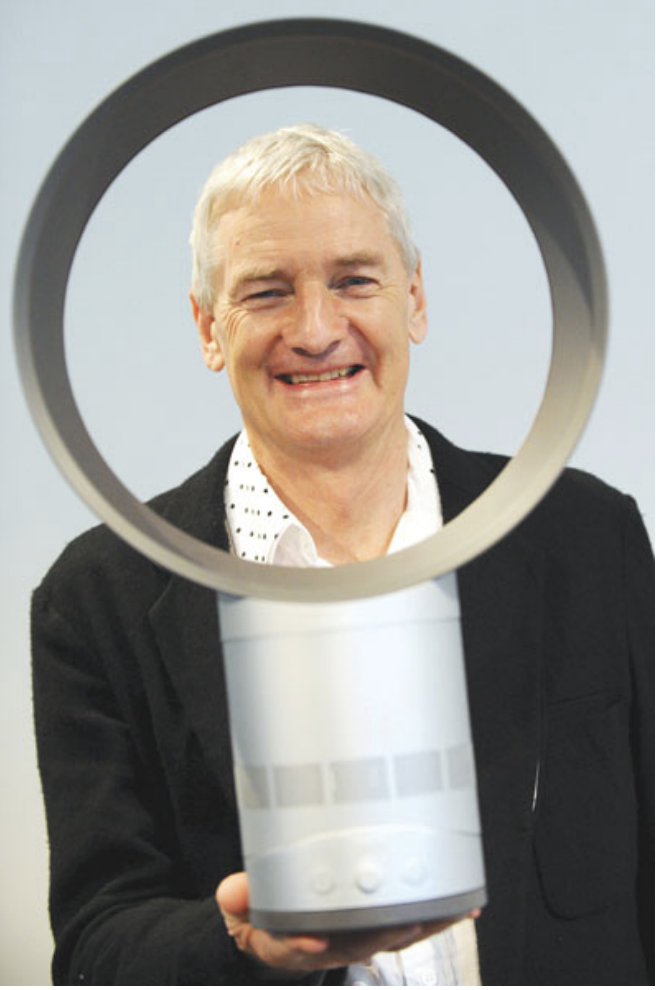 Organizing New-Product Development
Companies handle the organizational aspect of new-product development in several ways.30 Many assign responsibility to product managers. But product managers are often busy managing existing lines and may lack the skills and knowledge to develop and critique new products. Kraft and Johnson & Johnson employ new-product managers who report to category managers. Westinghouse has growth leaders—a full-time job for its most creative and successful managers.
Some companies have a high-level management committee charged with reviewing and approving proposals. Large companies often establish a new-product department headed by a manager with substantial authority and access to top management whose responsibilities include generating and screening new ideas, working with the R&D department, and carrying out field testing and commercialization.
Organizing New-Product Development EXAMPLE
Adobe Systems Inc. Adobe Systems, a developer of graphic design and publishing software, established a task force to identify the obstacles its employees faced in trying to develop new products. The team discovered that ideas needing a new sales channel, new business model, or even new packaging failed due to the corporate hierarchy. In addition, Adobe had grown so large that ideas originating in branch offices were not getting a fair shake. As a result, Adobe established a New Business Initiatives Group that mimics the venture capital model, backing entrepreneurial people and putting employees in front of their ideas. The Group holds quarterly Idea Champion Showcases where approximately 20 product managers and other employees (except top executives who are barred from the proceedings) watch as potential employee-entrepreneurs give brief presentations and Q&A sessions. The ideas are vetted by Adobe Entrepreneurs-in-Residence and the best ideas are given a first round of funding. But even ideas that are nixed can still get a hearing on the company’s brainstorming site. The event has become extremely popular within Adobe—an American Idol–style way for good ideas to come to the fore.
CROSS-FUNCTIONAL TEAMS
3M, Dow, and General Mills have assigned new-product development to venture teams, cross-functional groups charged with developing a specific product or business. These “intrapreneurs” are relieved of other duties and given a budget, time frame, and “skunkworks” setting. Skunkworks are informal workplaces, sometimes garages, where intrapreneurial teams attempt to develop new products.
Cross-functional teams can collaborate and use concurrent new-product development to push new products to market. Concurrent product development resembles a rugby match, with team members passing the new product back and forth as they head toward the goal. Using this system, Allen-Bradley Corporation (a maker of industrial controls) was able to develop a new device in just two years, down from six under its old system. Cross-functional teams help ensure that engineers are not driven to create a “better mousetrap” when potential customers don’t need or want one.
STAGE-GATE SYSTEMS
Many top companies use the stage-gate system to divide the innovation process into stages, with a gate or checkpoint at the end of each. The project leader, working with a cross-functional team, must bring a set of known deliverables to each gate before the project can pass to the next stage. To move from the business plan stage into product development requires a convincing market research study of consumer needs and interest, a competitive analysis, and a technical appraisal. Senior managers review the criteria at each gate to make one of four decisions: go, kill, hold, or recycle. Stage-gate systems make the innovation process visible to all and clarify the project leader’s and team’s responsibilities at each stage. The gates or controls should not be so rigid, however, that they inhibit learning and the development of novel products.
The New-Product Development Decision Process
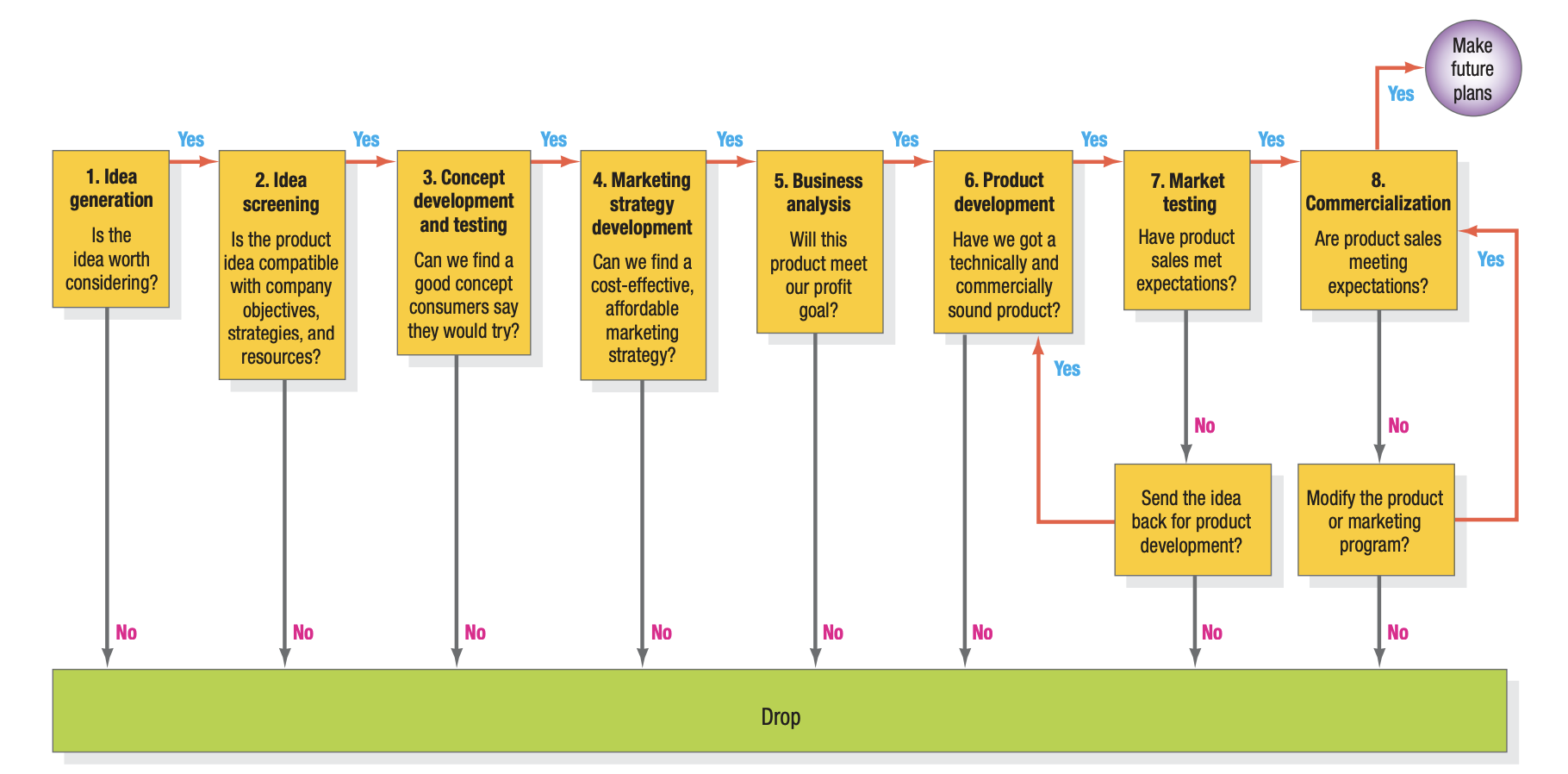 STAGE-GATE SYSTEMS
The stages in the new-product development process are shown in Figure 20.1. Many firms have parallel sets of projects working through the process, each at a different stage. Think of the process as a funnel: A large number of initial new-product ideas and concepts are winnowed down to a few high-potential products that are ultimately launched. But the process is not always linear. Many firms use a spiral development process that recognizes the value of returning to an earlier stage to make improvements before moving forward.38 Ansell Healthcare, the world’s largest manufacturer of protective gloves and clothing, adopted a stage-gate process and found the contribution of new products to overall sales jumped from 4.5 percent to 13 percent in a little over two years. Hydro Quebec, one of the world’s largest hydroelectricity utilities, implemented a stage-gate system that focused resources on the most valuable projects and reaped over $1 billion in benefits.
MANAGING THE DEVELOPMENT PROCESS: IDEA - Generating Ideas
The new-product development process starts with the search for ideas. Some marketing experts believe the greatest opportunities and highest leverage with new products are found by uncovering the best possible set of unmet customer needs or technological innovation. New-product ideas can come from interacting with various groups and using creativity-generating techniques. 
Erich Joachimsthaler believes some of the best new-product opportunities are right in front of marketers’ eyes. The mistake too many make, he says, is to view the world from the perspective of their own products and services and search for customers for them. His demand-first innovationand growth (DIG) framework is designed to provide companies with an unbiased view and an outside-in perspective of demand opportunities. It has three parts:
1. The demand landscape—Use observational, anthropological, and ethnographic methods or consumer self-reports to map consumer needs, wants, and even beyond. 
2. The opportunity space—Use conceptual lens and structured innovative-thinking tools to achieve market perspectives from different angles. 
3. The strategic blueprint—Think about how the new product can fit into customers lives and how it can be distinguished from competitors.
INTERACTING WITH OTHERS
Encouraged by the open innovation movement, many firms are going outside their bounds to tap external sources of new ideas, including customers, employees, scientists, engineers, channel members, marketing agencies, top management, and even competitors. “Marketing Insight: P&G’s New Connect-and-Develop Approach to Innovation” describes how P&G has made new-product development more externally focused.
Customer needs and wants are the logical place to start the search. Griffin and Hauser suggest that conducting 10 to 20 in-depth experiential interviews per market segment often uncovers the vast majority of customer needs.45 But other approaches can be profitable. One marketer-sponsored café in Tokyo tests products of all kinds with affluent, influential young Japanese women.
The traditional company-centric approach to product innovation is giving way to a world in which companies cocreate products with consumers. Companies are increasingly turning to “crowdsourcing” to generate new ideas or, as we saw in the preceding chapter, to create consumer-generated marketing campaigns. Crowdsourcing means inviting the Internet community to help create content or software, often with prize money or a moment of glory as an incentive. 
This strategy has helped create new products and companies such as Wikipedia, YouTube (which was eventually purchased by Google), and iStockphoto, a “microstock” company. One recent convert to crowdsourcing is Cisco.
CISCO EXAMPLE
Cisco’s I-Prize, an external innovation competition, gives a team outside the company the chance to join Cisco in heading an emerging technology business while receiving a $250,000 signing bonus and up to $10 million in funding for the first two years. Cisco’s rationale for the contest—which drew 1,200 entrants from 104 countries—was simple: “In many parts of the world, you have incredibly smart people with incredibly great ideas who have absolutely no access to capital to take a great idea and turn it into a business.” Judges applied five main criteria: (1) Does it address a real pain point? (2) Will it appeal to a big enough market? (3) Is the timing right? (4) If we pursue the idea, will we be good at it? and (5) Can we exploit the opportunity for the long term? The public judged the entries online, where Cisco found the detailed comments even more useful than the actual votes. The winning entry in the first competition was a plan for a sensor-enabled smart-electricity grid
INTERACTING WITH OTHERS
Besides producing new and better ideas, cocreation can help customers to feel closer to and more favorably toward the company and to create favorable word of mouth. Getting the right customers engaged in the right way, however, is critical. 
Lead users can be a good source of input, even when they innovate products without the consent or knowledge of the companies that produce them. Mountain bikes developed as a result of youngsters taking their bikes to the top of a mountain and riding down. When the bikes broke, the youngsters began building more durable bikes and adding motorcycle brakes, improved suspension, and accessories. They, not the companies, developed these innovations.
Some companies, particularly those that want to appeal to hip young consumers, bring their lead users into their product-design process. Technical companies can learn a great deal by studying customers who make the most advanced use of the company’s products and who recognize the need for improvements before other customers do. In a business-to-business market, collecting information from distributors and retailers who are not in close contact can provide more diverse insights and information. Not everyone believes a customer focus helps to create better new products. As Henry Ford famously said, “If I’d asked people what they wanted, they would have said a faster horse.” And some still caution that being overly focused on consumers who may not really know what they want, or what could be possible, can result in shortsighted product development and miss real potential breakthroughs.
INTERACTING WITH EMPLOYEES
Employees can be a source of ideas for improving production, products, and services. Toyota claims its employees submit 2 million ideas annually (about 35 suggestions per employee), over 85 percent of which are implemented. Kodak, Milliken, and other firms give monetary, holiday, or recognition awards to employees who submit the best ideas. Nokia inducts engineers who file for at least 10 patents into its “Club 10,” recognizing them each year in a formal awards ceremony hosted by the company’s CEO. A company can motivate its employees to submit new ideas to an idea manager whose name and contact information are widely circulated. 

Top management can be another major source of ideas. Some company leaders, such as former CEO Andy Grove of Intel, take personal responsibility for technological innovation in the firm. Newproduct ideas can come from inventors, patent attorneys, university and commercial laboratories, industrial consultants, advertising agencies, marketing research firms, and industrial publications. However, their chances of receiving serious attention often depend on someone in the organization taking the role of product champion.
STUDYING COMPETITORS
Companies can find good ideas by researching the products and services of competitors and other companies. They can find out what customers like and dislike about competitors’ products. They can buy their competitors’ products, take them apart, and build better ones. Company sales representatives and intermediaries are a particularly good source of ideas. These groups have firsthand exposure to customers and are often the first to learn about competitive developments. Electronic retailer Best Buy actually checks with venture capitalists to find out what start-ups are working on
ADOPTING CREATIVITY TECHNIQUES
Internal brainstorming sessions also can be quite effective—if conducted correctly. The following list is a sampling  of techniques for stimulating creativity in individuals and groups.
Attribute listing. List the attributes of an object, such as a screwdriver. Then modify each attribute, such as replacing the wooden handle with plastic, providing torque power, adding different screw heads, and so on.  
Forced relationships. List several ideas and consider each in relationship to each of the others. In designing new office furniture, for example, consider a desk, bookcase, and filing cabinet as separate ideas. Then imagine a desk with a built-in bookcase or a desk with built-in files or a bookcase with built-in files.
Morphological analysis. Start with a problem, such as “getting something from one place to another via a powered vehicle.” Now think of dimensions, such as the type of platform (cart, chair, sling, bed), the medium (air, water, oil, rails), and the power source (compressed air, electric motor, magnetic fields). By listing every possible combination, you can generate many new solutions.
ADOPTING CREATIVITY TECHNIQUES
Reverse assumption analysis. List all the normal assumptions about an entity and then reverse them. Instead of assuming that a restaurant has menus, charges for food, and serves food, reverse each assumption. The new restaurant may decide to serve only what the chef bought that morning and cooked; may provide some food and charge only for how long the person sits at the table; and may design an exotic atmosphere and rent out the space to people who bring their own food and beverages.
New contexts. Take familiar processes, such as people-helping services, and put them into a new context. Imagine helping dogs and cats instead of people with day care service, stress reduction, psychotherapy, funerals, and so on. As another example, instead of sending hotel guests to the front desk to check in, greet them at curbside and use a wireless device to register them. 
Mind mapping. Start with a thought, such as a car, write it on a piece of paper, then think of the next thought that comes up (say Mercedes), link it to car, then think of the next association (Germany), and do this with all associations that come up with each new word. Perhaps a whole new idea will materialize.
ADOPTING CREATIVITY TECHNIQUES
Increasingly, new-product ideas arise from lateral marketing that combines two product concepts or ideas to create a new offering.
Here are some successful examples: 
• Gas station stores = gas stations + food 
• Cybercafés = cafeteria + Internet 
• Cereal bars = cereal + snacking 
• Kinder Surprise = candy + toy
Using Idea Screening – Friends example
In screening ideas, the company must avoid two types of errors. A DROP-error occurs w hen the company dismisses a good idea. It is extremely easy to find fault with other people’s ideas Some companies shudder when they look back at ideas they dismissed or breathe sighs of relief when they realize how close they came to dropping what eventually became a huge success. Consider the hit television show Friends.

Friends The NBC situation comedy Friends enjoyed a 10-year run from 1994 to 2004 as a perennial ratings powerhouse. But the show almost didn’t see the light of the day. According to an internal NBC research report, the pilot episode was described as “not very entertaining, clever, or original” and was given a failing grade, scoring 41 out of 100. Ironically, the pilot for an earlier hit sitcom, Seinfeld, was also rated “weak,” although the pilot for the medical drama ER scored a healthy 91. Courtney Cox’s Monica was the Friends character who scored best with test audiences, but characters portrayed by Lisa Kudrow and Matthew Perry were deemed to have marginal appeal, and the Rachel, Ross, and Joey characters scored even lower. Adults 35 and over in the sample found the characters as a whole “smug, superficial, and self-absorbed.
Using Idea Screening – Friends example
The purpose of screening is to drop poor ideas as early as possible. The rationale is that productdevelopment costs rise substantially with each successive development stage. Most companies require new-product ideas to be described on a standard form for a new-product committee’s review. The description states the product idea, the target market, and the competition and roughly estimates market size, product price, development time and costs, manufacturing costs, and rate of return. The executive committee then reviews each idea against a set of criteria. Does the product meet a need? Would it offer superior value? Can it be distinctively advertised? Does the company have the necessary know-how and capital? Will the new product deliver the expected sales volume, sales growth, and profit? Consumer input may be necessary to tap into marketplace realities
What is a promotion strategy?
A promotion strategy is a plan to create or increase demand for a product. It outlines the tactics you’ll use to raise awareness about your product and get people interested in buying it.

The goal of a promotion strategy is to introduce potential customers to your product and convince them to make a purchase. You want to move them along the buyer’s journey—the path customers take from realizing a need, considering your product as a solution, and finally deciding to buy.
Promotion strategy vs. marketing strategy
Your promotion strategy is just one piece of a larger marketing strategy —a long-term plan outlining how you’ll market and sell your product. A successful marketing plan covers all the tactics you’ll use to promote your product, including the full “marketing mix”: product, price, place, and promotion. Your promotion strategy is a key component of the marketing mix. 


Here’s a breakdown of the marketing mix, also known as the 4 P’s of marketing:
Product: The item you’re selling. 
Price: How much you should charge for your product in order to make a profit.
Place: Where you should sell your product to reach your target audience. 
Promotion: How you create demand for your product and move customers through the marketing funnel.
The 4th “P” of marketing—promotion—is your promotion strategy.
Promotion strategy vs. marketing strategy
Your promotion strategy is just one piece of a larger marketing strategy —a long-term plan outlining how you’ll market and sell your product. A successful marketing plan covers all the tactics you’ll use to promote your product, including the full “marketing mix”: product, price, place, and promotion. Your promotion strategy is a key component of the marketing mix. 


Here’s a breakdown of the marketing mix, also known as the 4 P’s of marketing:
Product: The item you’re selling. 
Price: How much you should charge for your product in order to make a profit.
Place: Where you should sell your product to reach your target audience. 
Promotion: How you create demand for your product and move customers through the marketing funnel.
The 4th “P” of marketing—promotion—is your promotion strategy.
Types  of marketing promotion strategies1. Paid advertising
Paid advertising is often the first type of promotion that comes to mind. This straightforward strategy involves paying to show an advertisement in a specific place at a specific time, so you can capture the attention of your target market. It’s a great way to build brand awareness and introduce your brand to people who may not have heard of it before. 
Here are some examples of paid advertising:  
Television ads
Radio ads
Newspaper and magazine ads
Billboards
Online display ads (for example, through Google or social media)
Types  of marketing promotion strategies2. Content marketing
Content marketing is a common type of digital promotion strategy, focused on distributing valuable content in order to attract and retain an audience. The idea behind content marketing is this: It associates your brand with useful, relevant content that helps customers solve issues—building trust over time and ultimately encouraging customers to buy your products. Content marketing is a great promotional tool for any company, but it’s especially helpful for businesses with longer sales cycles, like B2B and SaaS companies. For these companies, content marketing helps provide enough customer education for buyers to make informed purchase decisions.
Content marketing comes in many forms, including: 
Blog posts
Videos
Social media posts
Email newsletters
Podcasts
Whitepapers or reports
Content created to improve SEO (search engine optimization)
Types  of marketing promotion strategies3. Sponsorships
Sponsorships involve aligning your company with another brand—like an event, TV program, charity, or even a celebrity. For example, Pepsi routinely sponsors the Super Bowl, while Red Bull sponsors NASCAR and extreme athletes of all kinds. Nowadays, sponsorships often include social media influencer marketing—creating partnerships with individuals who became famous through social media platforms like Instagram or Youtube. 

The goal of a sponsorship is to boost your brand’s public image and credibility. Aligning yourself with another brand can drive media exposure, improve public relations, and expand your audience—plus make you stand out from the competition.
Types  of marketing promotion strategies4. Email marketing
Email marketing helps you connect with your target audience via—you guessed it—email. You can send emails to any subscribers on your mailing list—whether they’re potential customers, loyal customers, or something in between. For example, you can collect email addresses from potential customers by offering free products or services in exchange for their information. 
There are lots of things you can send via email, including: 
Newsletters and exclusive content
Information about product releases
Special deals and coupons
Types  of marketing promotion strategies5. Retargeting
Retargeting focuses on customers (or potential customers) with high purchase intent. In other words, it involves targeting segments of your customer base who’ve already made it down to the bottom of the marketing funnel. Prioritizing retargeting can help you get a high return on your investment, since this audience is already primed and ready to buy. 
For example, retargeting could include: 
Sending reminder emails to customers who filled up an online shopping cart but didn’t check out.
Showing targeted advertisements to customers who purchased your products in the past. 
Sending nurture emails to people who purchased something a while ago but haven’t been back.
Types  of marketing promotion strategies6. Referral marketing
Referral marketing is when you get customers to tell their friends about your brand. Also known as word-of-mouth marketing, referral marketing happens organically when you have a great product—but you can also speed it along with special deals and incentives for customers who refer their connections. 
Referral marketing is a powerful strategy because it’s virtually free. And since people tend to trust their friends, referred customers are more likely to actually purchase your product than someone who just sees an ad. For example, Dropbox used referral marketing to permanently increase signups by 60 percent —eventually growing into a multi-billion dollar startup.
Types  of marketing promotion strategies7. Event marketing
Event marketing involves participating in, sponsoring, or hosting events in order to promote your brand or product. This strategy helps you connect and engage with customers first-hand, so they can get a real sense of your product and what your brand represents. Not only that, but events can help you build your brand presence, generate leads, and generate goodwill with customers. 
Event marketing comes in many forms, including: 
Conferences
Trade shows
Seminars and classes
Webinars
Virtual events
Live streaming events
Community events
Types  of marketing promotion strategies8. Special Causes
Aligning your brand with a special cause makes customers feel like they’re part of something bigger. They’re not just helping themselves by purchasing your products—they’re also helping make the world a better place. This can help boost brand loyalty and give customers a reason to choose your brand over competitors. 
The clothing company Patagonia is a great example of this. By promoting their sustainable manufacturing processes, Patagonia attracts and retains customers who believe in environmental preservation.
Types  of marketing promotion strategies9. Customer reviews
Customer reviews are one of the most powerful marketing tools out there. Brands like Amazon, Yelp, and TripAdvisor built their businesses out of reviews—generating trust by promoting customer feedback. The beauty of this strategy is that it encourages customers to promote your brand for you. And as long as you have a high-quality product (and positive reviews), this type of user generated content can go a long way in convincing potential customers to purchase. 

Collecting customer reviews often happens organically, but you can speed it along by specifically requesting reviews from current customers via email or website banners. Some newer brands also seed reviews by sending products to customers in exchange for their honest feedback.
Types  of marketing promotion strategies10. Customer loyalty programs
Customer loyalty programs reward people who repeatedly interact with your brand. It’s a way to keep customers coming back by offering deals, discounts, and exclusive product launches. The more customers purchase from your company, the more perks they earn. For example, the beauty company Sephora promotes a loyalty program that offers discounts and gifts to customers who spend a certain amount.
Loyalty programs don’t just boost customer retention—they also help convince potential buyers to choose your brand over competitors. By promoting loyalty programs, you demonstrate ways customers can save money and get more bang from their buck over time.
Types  of marketing promotion strategies11. Free samples, giveaways, and trials
Everyone loves free stuff. Giving away samples of your product can help promote customer satisfaction and make customers feel like they’re getting a great deal. But most importantly, free samples and trials give potential customers first-hand experience with your product—and therefore the confidence to actually buy it later on. 
To employ this promotion strategy, companies can: 
Offer a trial period so customers can try out the product risk free. Gyms, apps, and online software companies often do this. 
Offer free samples for customers who visit stores in person. The warehouse club Costco is famous for using this method. 
Include free samples when customers purchase a product. This method can encourage existing customers to try new products. For example, online beauty suppliers like Glossier often include free skincare and makeup samples with every purchase. 
Organize contests with free prizes. This is a good way to collect contact information from potential customers. For example, a hotel company might encourage potential customers to enter their contact information for a chance to win a free vacation.
Types  of marketing promotion strategies12. Coupons and deals
Special deals can help you capture customers at the bottom of the marketing funnel—people who are deciding whether or not to purchase your product. Deals work in two ways: First, they create a sense of urgency and encourage customers to act quickly before the deal is over. Second, they help customers save money and feel like they’re getting a high return on their investment. 
The types of deals you can offer are endless. Here are some examples: 
Special intro offers for first-time customers
Bundling products together and offering them at a discount (for example, a 10-pack of socks)
Buy one, get one free deals
Rebates
Seasonal sales and discounts (like Black Friday promotions)
Discounts on special item categories
Birthday coupons for customers
Free shipping for customers who spend over a certain amount
Best practices for a successful promotion strategy
Even the most innovative promotion strategies can fail if they’re not executed correctly. Here’s how to set yours up for success: 
Keep promotions simple: The best promotions strategies are simple and easy for customers to understand. You don’t want to make them spend a lot of effort figuring out what an advertisement means or how to redeem a deal. Instead, promotions should feel almost effortless—so customers don’t give up and decide to spend their money somewhere else. For example, keep sales promotion emails simple and to the point. Instead of cluttering the page with text, highlight the deal and include a call to action button so customers can click through and redeem directly. 
Measure results and be ready to change your strategy: Not all promotions work as expected. That means it’s important to routinely track metrics and measure how your strategy is performing—for example, with A/B tests or split tests. This helps you avoid wasting time on marketing efforts that aren’t working anymore, and quickly adapt when the market environment changes.
Best practices for a successful promotion strategy
Re-merchandise your product and homepage for promotions: People get used to seeing your homepage and product a certain way. Re-merchandising means mixing up your creative strategy and changing the look and feel of your homepage or product landing page to grab customers’ attention. For example, an e-commerce business could add new visual elements to their homepage to draw attention to promotions. 
Create a distinctive brand: There are a lot of products in the market, so chances are you need to compete for your audience’s attention. That means it’s important to focus on brand differentiation—demonstrating how your brand is better than the competition, and what you can offer that other companies can’t. For example, the grocery chain Whole Foods set their brand apart by promoting a healthier approach to eating and living—plus creating a visually appealing shopping experience. 
Provide a good customer experience: Your promotion strategy isn’t over once customers make a purchase. Instead of just focusing on attracting new customers, make sure existing customers have a good experience and want to come back to your brand later on. Create a customer journey map to plot how people think, act, and feel throughout the buying process—then see what improvements you can make. This might include better customer service, a more seamless checkout process, or even welcome emails and ongoing communications to maintain customer relationships over time.
THANK YOU FOR YOUR ATTENTION